WELCOME
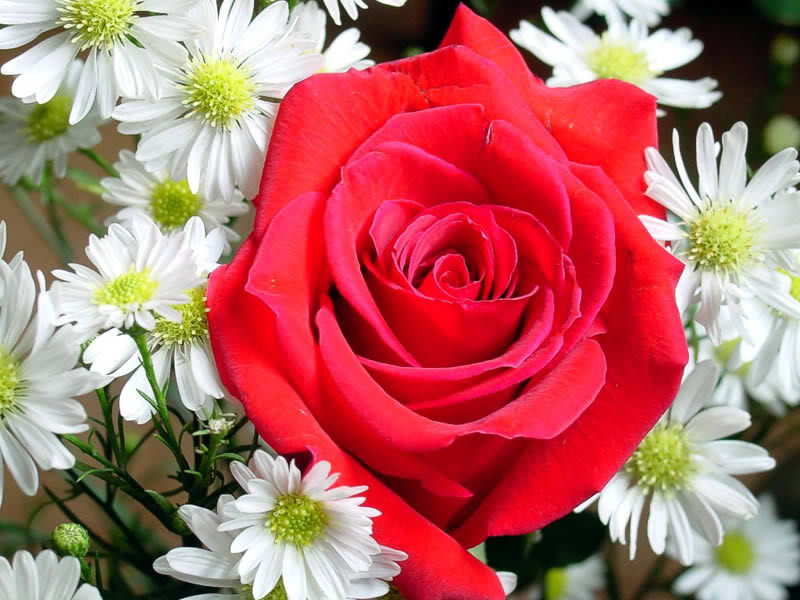 Presented by		Ashis gosh 		Assistant Teacher(English)			Farazikandi kamil madrash 			Matlab(North), Chandpur.
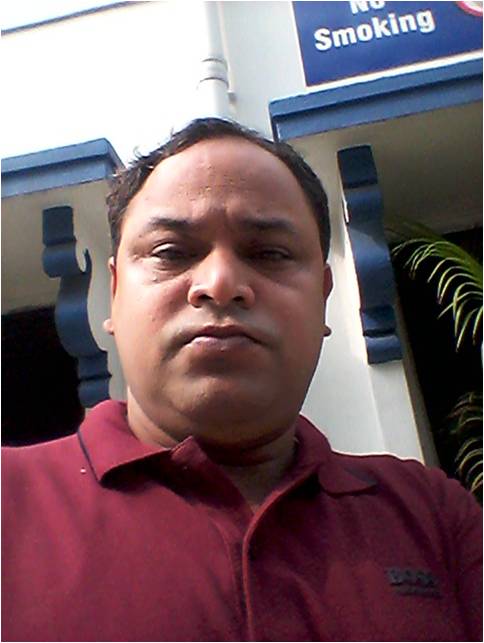 Black Zone
Blue zone
Red Zone
Future
Past
Bus stop
Present
Bus
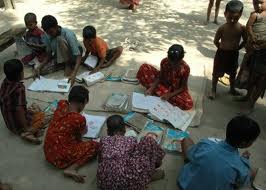 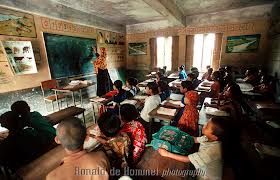 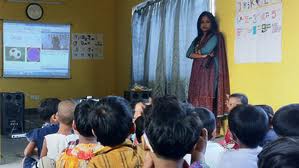 2018
2020
1990
Present
Future
past
01.What do you see here?
02.Find out the difference among the picture
Topics: 
Tense
Learning Outcomes
After completing  the class we will be able to
01.write sentences in different tenses
02.use the right form of verbs
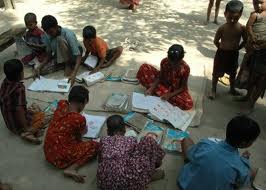 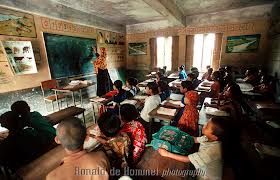 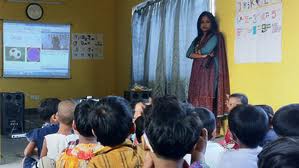 1990
2013
2020
Tense indicates time of an action
I go to school regularly
I went to Dhaka yesterday
I shall go to Comilla tomorrow
Here the words written in red indicate time of action
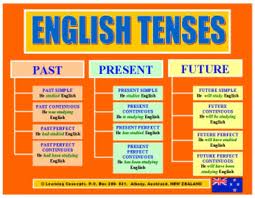 Tense are three types
These are
Present Tense
Past Tense
Future Tense
Each tense is classified into four and these are
present
past
future
Indefinite
Indefinite
Indefinite
Continuous
Continuous
Continuous
Perfect
Perfect
Perfect
Perfect
 Continuous
Perfect
 Continuous
Perfect
 Continuous
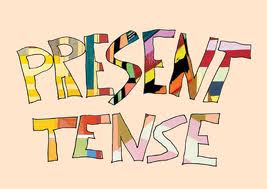 Present Tense
Present tense indicates an action that takes place in present time
Present tenses are four types and these are
Present  Indefinite
Present Continuous
Present  Perfect
Present perfect Continuous
Present Indefinite
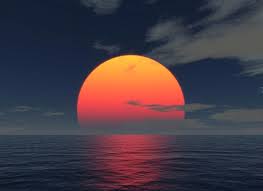 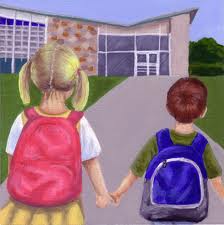 Universal truth
Habit
Present indefinite tense means universal truth ,the action that is usual and the action that takes place regularly
Structure :Subject + present form of verb
Present Indefinite
Structure
eat ,ate, eaten
I eat
Subject + present form of verb
Keep in mind
I eat
He eats
We add s or es after the base form of verb, if the subject is third person  and singular number
Individual work
Identify the sentence that are written in Present Indefinite
01.I like tea 
02.He is a intelligent boy
03.He came to Dhaka yesterday     04. Who is your food?
05. We had a cow
Answer:01,02,04
Present Continuous tense
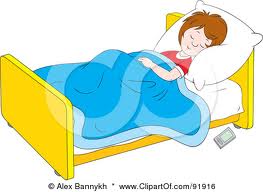 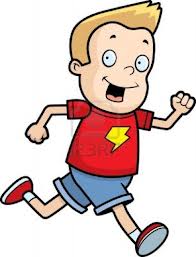 Sleeping
Running
Present continuous tense indicates an action that is taking place
Structure : subject +am / is / are + verb + ing
Keep in mind
01.Gradually,day by day , step by step, now these words indicate present continuous tense
Example: I am improving gradually
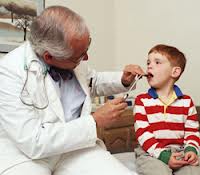 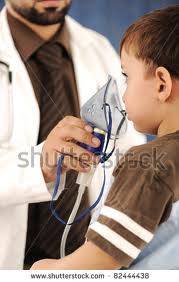 Present Perfect
I have visited the doctor for two times
January
March
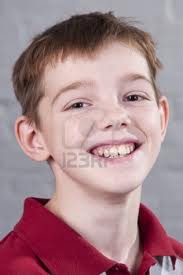 June
Present Perfect tense means an action that is finished, but the result is not finished yet.
Structure : Subject + have /has + past participle of verb
Attention
The sentence that contains already, ever, never , is in present perfect tense
Present perfect continuous tense
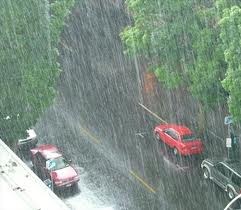 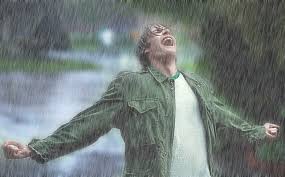 It has been raining since morning
Morning
Evening
Present perfect tense means an action that is taking place from first time
Structure  :Subject  + have /has +base form +Ing
I have been  working as a teacher since 2011
Assessment
He …….to school regularly(go)
I ………my work already(do)
I………..for two hours(read)
At present woman……an important role(play)
What …….your name?(be)
Home work
Write five sentences in Present Indefinite , continuous  perfect and perfect continuous
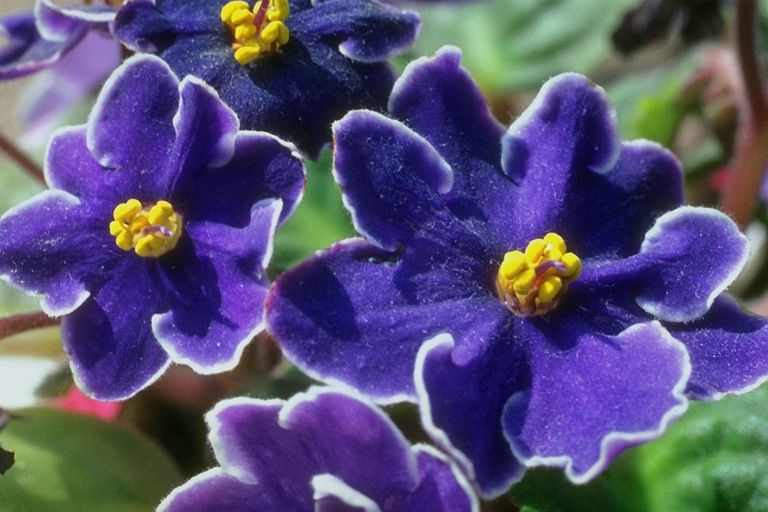 Thank you